UNIT 2MANAGING THE CUSTOMER EXPERIENCE
LEARNING OUTCOME 1Explain the needs and expectations of market segments for the service industry
P1: Explain the value and importance of understanding the needs, wants and preferences of target customer groups for a service sector industry
Wants vs Needs
Wants and needs are two different words whose meanings are both well understood and also conveniently interchanged — depending on our desires and motivations. Deconstructing the interplay between these words is key to better understanding ourselves (Vasisht, 2017).

Wants- Have a desire to possess or do (something); wish for.

Needs- Require (something) because it is essential or very important rather than just desirable
Wants vs. needs
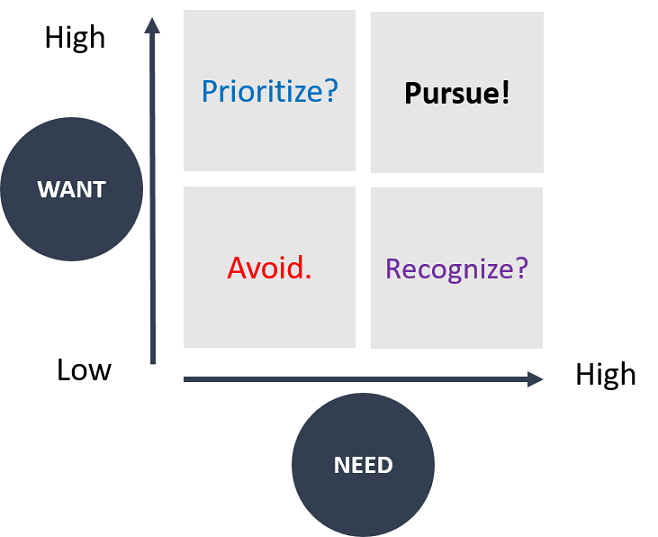 Target market
Targeting your market is defined by Magee (2019) as simply defining who your primary customer will be. The market should be measurable, sufficiently large and reachable.
If you don’t know who your customers are, how will you be able to assess whether you are meeting their needs? Since success depends on your being able to meet customers’ needs and desires, you must know who your customers are, what they want, where they live and what they can afford.
Target market
Knowing your customer, is key for any business endeavor. Successful business owners understand what their customers want and the most effective way of making their product or service available. 
The depth of knowledge is also crucial – it requires knowing more than their names, ages and incomes. As a business owner, knowing your customer’s hobbies, tastes and interests along with what they watch, listen to and read can be a profitable advantage (Edwin, 2015).
IDENTIFYING YOUR MARKET
A market is simply any group of actual or potential buyers of a product. 
There are three major types of markets.
The consumer market. Individuals and households who buy goods for their own use or benefit are part of the consumer market. Drug and grocery items are the most common types of consumer products.
The industrial market. Individuals, groups or organizations that purchase your product or service for direct use in producing other products or for use in their day-to-day operations.
The reseller market. Middlemen or intermediaries, such as wholesalers and retailers, who buy finished goods and resell them for a profit.
IDENTIFYING YOUR MARKET
Here are three steps to follow when identifying your market:

Identify Why A Customer Would Want To Buy Your Product/Service
Segment Your Overall Market
Research Your Market
IDENTIFYING YOUR MARKET
What is their reason for purchasing your product or service?
How often are they going to need to buy that product or utilize the service? 
Who are they buying for? Your messaging and promotion is going to be contingent upon if they are purchasing for themselves or for someone else.
Where are they most likely to purchase?
Market segmentation
It is possible to satisfy a variety of customer needs with a limited product range by using different forms, bundles, incentives and promotional activities (Bhasin, 2018).
The underlying product or service is basically one and the same. It is only slightly adjusted to meet the needs of very different market segments.
Example
The pricing models of various tour packages are a good example. 
They often include a free service to attract undecided first-time customers (reducing uncertainty and concerns, initiation customer lock-in). 
There normally is a moderately priced plan for sightseeing travelers as well as a more expensive plan for more adventurous travelers. The paid plans include more features and functions as well as higher service levels.
Market segmentation
Targeted marketing plans for particular segments allow to individually approach customer groups that otherwise would look out for specialized niche players. By segmenting markets, organizations can create their own ‘niche products’ and thus attract additional customer groups.
Market segmentation
Targeted marketing plans for particular segments allow to individually approach customer groups that otherwise would look out for specialized niche players. By segmenting markets, organizations can create their own ‘niche products’ and thus attract additional customer groups.
Market segmentation
Targeted marketing plans for particular segments allow to individually approach customer groups that otherwise would look out for specialized niche players. By segmenting markets, organizations can create their own ‘niche products’ and thus attract additional customer groups.
Market segmentation
Recklies (2015) mentioned market segmentation as being one of the key elements of modern marketing and is, as mentioned, the process of dividing the market into several groups and/or segment(s) based on factors such as:

Demographic
Geographic
Psychological and behavioural factors. 

By doing so the marketers will have a better understanding of their target audience and thereby make their marketing more effective.
Demographic segment
Demographic segmentation divides the market into smaller categories based on demographic factors, such as age, gender and income. Instead of reaching an entire market, a brand uses this method to focus resources into a defined group within that market.

Dividing the market into smaller segments, each with a common variable, allows companies to use their time and resources more efficiently.
Demographic segment
The 5 main types of variables used for Demographic segmentation.

Age
Life cycle stage
Gender
income
Religion race and nationality
Demographic segment
Age is the most basic variable of them all, albeit the most important because consumer preferences continually change with age. Almost all marketing campaigns target age-specific audiences.

Age segmentation can also be generation-based: baby boomers, gen X, millennials, etc. Since members within each of these individual groups were born around the same time and grew up with similar experiences, they often share similar characteristics and thought processes.
Demographic segment
Life-Cycle Stage is the strategy in which a product-market is grouped into segments based on the basis of age so that the organisation can more precisely target its offerings to the needs and wants of each stage of life of interest to it.
In this way, an organisation may develop different products and different marketing approaches for school children, teens, young married couples, mature adults, elderly citizens and so on.
This demographic segment cannot be said as an “Age” segment because these customers are in specific phase of their “Life”.
Demographic segment
Men and women generally have different likes, dislikes, needs, and thought processes. For instance, few men are interested in viewing the Eiffel tower at night, and most women won’t climb mount Everest. Also, women typically prefer romantic scenery and are most likely to purchase a “Couples” package from tour or travel websites and providers. These are all key factors to consider when creating a campaign.
Demographic segment
If people can’t afford your product or service, there is no point in targeting them. Income targeting lets you measure the buying power of your audience. When you know the income range of consumers, you can usually find data to support how people spend money on both the higher and lower end of the spectrum. 
Many companies use this data to sell different tiers of the same product, based on income level. For instance, airlines have three classes: economy, business class, and first class.
Demographic segment
With the tremendous increase in international business and global advertising, brings an increase in segmentation based on ethnicity, race, nationality, and religion. 
These groups have many individual cultures that come with conflicting interests, preferences, attitudes, and beliefs. This could impact both their response to marketing and their buying habits.
geographic segment
Geographic segmentation is a process of grouping customers based on where they live. Companies segment their target market geographically when needed to focus on a specific area.
These parameters help companies to geographically target markets where specific customers or more buyers of their products are present. This provides an effective direction for marketing activities towards those areas that benefit the most.
In addition to this, rural and urban customer preferences towards a single product are also different. Geographic market segmentation is the right marketing strategy to use as it helps in targeting areas where more buyers of a product are located.
geographic segment
The 5 main types of variables used for Geographic segmentation.

Size
Climate
Country
Population Density
Urban and Rural
geographic segment
Regional differences in consumer tastes for products as a whole are well-known. Markets according to location are easily identified and large amounts of data are usually available. Also, many companies simply do not have the resources to expand beyond local or regional levels.
Closely associated with geographic location are inherent characteristics of that location: weather, topography, and physical factors such as rivers, mountains, ocean proximity, and population density.
geographic segment
Geography provides a convenient organizational framework. Products, salespeople, and distribution networks can all be organized around a central, specific location. However, there are drawbacks. Consumer preferences may bear no relationship to location. Other factors, such as ethnic origin or income, may overshadow location.
Decide if your business is going to do business on a local, regional, national or international level. Identify the geographic region where your market is located.
psychographic segment
Lifestyle segmentation has become very popular with marketers, because of the availability of measurement devices and instruments, and the intuitive categories that result from this process. Producers are targeting versions of their products and their promotions to various lifestyle segments. 
Lifestyle analysis begins by asking questions about the consumer’s activities, interests, and opinions. Research reveals vast amounts of information concerning attitudes toward product categories and user and non-user characteristics, which marketers can use in targeting their products.
psychographic segment
The 5 main types of variables used for Psychological segmentation.

Lifestyle
Personality
Activities, Interest & Opinions
Social Status
Attitudes
psychographic segment
Lifestyle segmentation has become very popular with marketers, because of the availability of measurement devices and instruments, and the intuitive categories that result from this process. Producers are targeting versions of their products and their promotions to various lifestyle segments. 
Lifestyle analysis begins by asking questions about the consumer’s activities, interests, and opinions. Research reveals vast amounts of information concerning attitudes toward product categories and user and non-user characteristics, which marketers can use in targeting their products.
Bibliography
Bhasin, H. (2018). Demographic segmentation - What is demographic segmentation. [online] Marketing91. Available at: https://www.marketing91.com/demographic-segmentation/ [Accessed 7 Jan. 2019].
Courses.lumenlearning.com. (2019). Conducting a Segmentation | Boundless Marketing. [online] Available at: https://courses.lumenlearning.com/boundless-marketing/chapter/conducting-a-segmentation/ [Accessed 7 Jan. 2019].
Ewing, J. (2015). The Importance of Knowing Your Customer | GROW. [online] GROW. Available at: https://www.growbusiness.org/the-importance-of-knowing-your-customer/ [Accessed 7 Jan. 2019].
MaGee, S. (2019). How to Identify a Target Market and Prepare a Customer Profile. [online] Edwardlowe.org. Available at: https://edwardlowe.org/how-to-identify-a-target-market-and-prepare-a-customer-profile/ [Accessed 7 Jan. 2019].
Marketing Tutor. (2019). Geographic Segmentation Definition Examples & Variables | Marketing Tutor. [online] Available at: https://www.marketingtutor.net/geographic-segmentation-definition-examples/ [Accessed 7 Jan. 2019].
Mialki, S. (2014). What Is Demographic Segmentation & Why Is It Necessary? [Examples]. [online] Instapage.com. Available at: https://instapage.com/blog/demographic-segmentation [Accessed 7 Jan. 2019].
Monash Business School. (2018). Age and Life-Cycle Segmentation. [online] Available at: https://www.monash.edu/business/marketing/marketing-dictionary/a/age-and-life-cycle-segmentation [Accessed 7 Jan. 2019].
Recklies, D. (2015). Market Segmentation - What is it and why is it Important. [online] Themanager.org. Available at: https://www.themanager.org/2015/02/market-segmentation/ [Accessed 7 Jan. 2019].
Vasisht, P. (2017). Wants vs needs — understanding ourselves better – Thoughts And Ideas – Medium. [online] Medium. Available at: https://medium.com/indian-thoughts/wants-vs-needs-understanding-ourselves-better-96a2c35fbc23 [Accessed 7 Jan. 2019].
Bibliography
https://www.marketing91.com/psychographic-segmentation/
https://www.questionpro.com/blog/psychographic-segmentation/